Федеральное государственное бюджетное образовательноеучреждение высшего образования «Орловский государственный аграрный университет имени Н.В. Парахина»
Университетская многоуровневая деловая игра «Путь  к успеху!»15.03.2017
Я создаю свой успех, я верю в него!
Что такое успех?
Успех – это успешно поставленные и выполненные цели, благодаря чему человек получает внутреннее удовлетворение. Это результат значительной работы или выполненной задачи. Для достижения успеха требуется пройти следующие этапы:
Достижение поставленных целей в задуманном деле.	
Положительный результат чего-либо. Общественное признание чего-либо и кого-либо.	
Приобретение навыков при достижении основных и второстепенных целей.
По нашему мнению, успешный человек - это тот, кто на протяжении своей жизни справлялся с поставленными целями и не боялся смотреть в лицо трудностям.
Модель успешного человека
Упорство:
Вооружитесь упорством, терпением, целеустремленностью, чтобы достичь вожделенной цели!

Уравновешенность, рассудительность:
Способность держать себя в руках, удерживать контроль над собственными эмоциями, не выходить из себя, растрачивая энергию на глупые ссоры, конфликты, переживания.

Верность данному слову:
«Железность» обещаний, нерушимость слова создают глубокое доверие к человеку. Благодаря тому, что успешный человек пользуется доверием окружающих, он может заручиться поддержкой многих людей.
Модель успешного человека
Объективность:
Понимание своих реальных возможностей, честная оценка своих недостатков, достоинств. Правильное отношение к поражению и победе. Получая определенный результат, необходимо трезво оценивать все факторы, имевшие на него влияние: успешный человек не станет "вешать лавры" на себя за достижение, не зависевшее от его усилий.

Высокая трудоспособность: 
Подкрепленная уже полученными результатами вера в себя, увлеченность идеей способны многократно увеличивать  эффективность усилий, прилагаемых человеком для достижения цели.
Формирование успешной личности
Для формирования успешного человека необходимы мотивация и труд.
	Преуспевающие люди сосредотачиваются на самом основном, продвигаясь вперед маленькими шажками, при этом держа главную цель на задворках сознания.
	Успешный человек должен быть уверен в себе.
	При достижении успеха человек нередко сталкивается с трудностями.
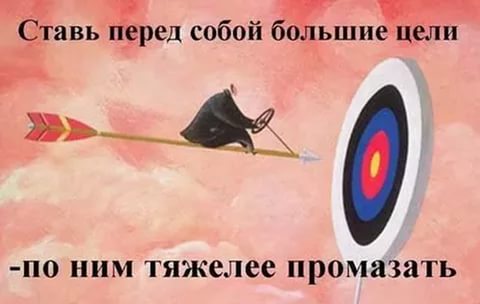 СПАСИБО ЗА ВНИМАНИЕ
Щеглов Егор (АИБ - 163),
 Евстратов Сергей (МК, 301 – М),	
 Фролов Дмитрий (АИБ - 161),
Шатулина Диана (МК, 325 - В),
                                       Власов Алексей (МК, 301 – М).